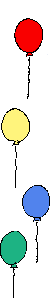 Борис Заходер

 «Перемена в нашем классе»
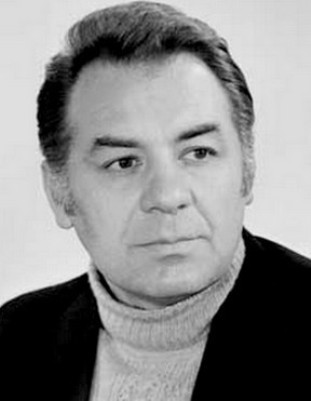 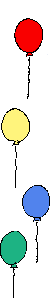 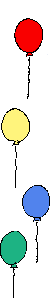 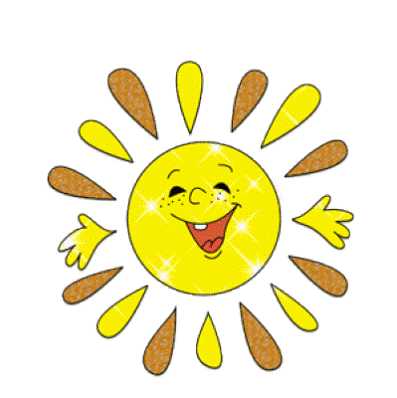 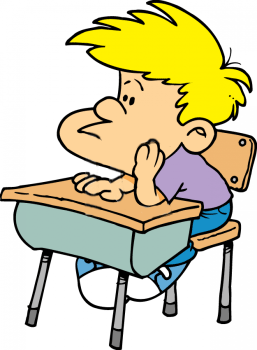 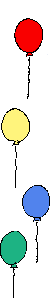 ПЕРЕМЕНА!!!
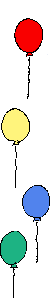 УРА -А -А!!!
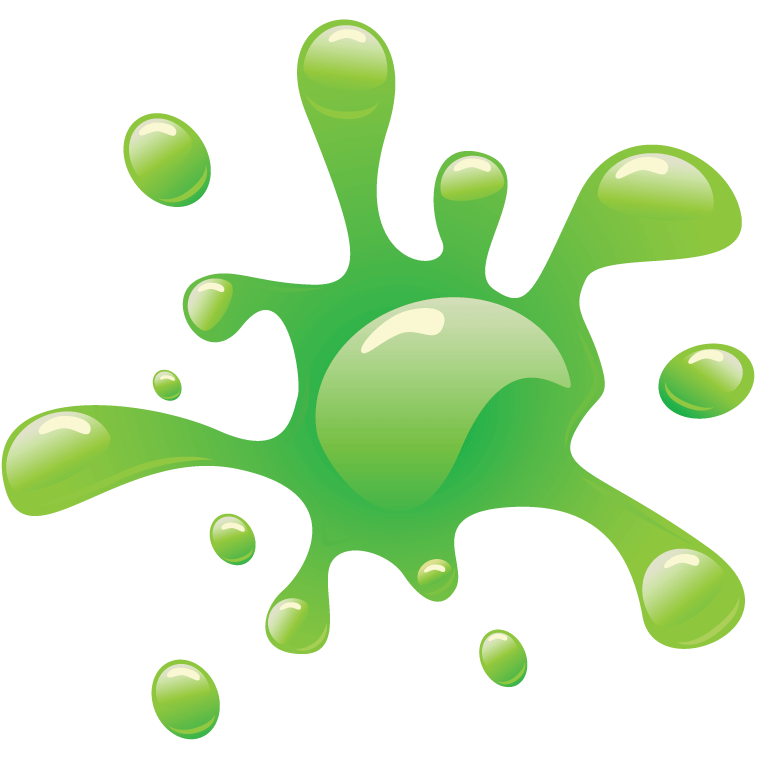 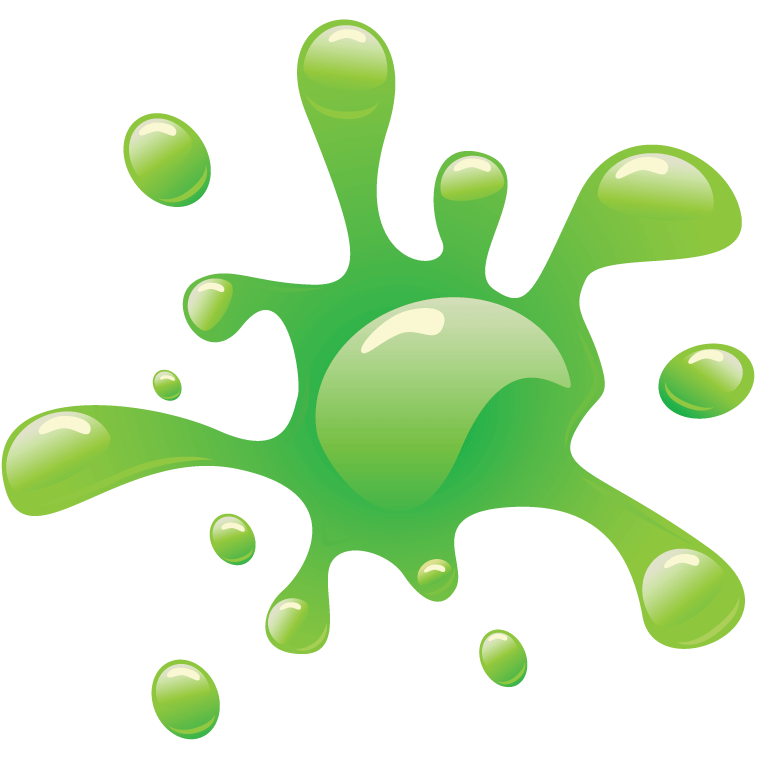 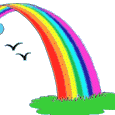 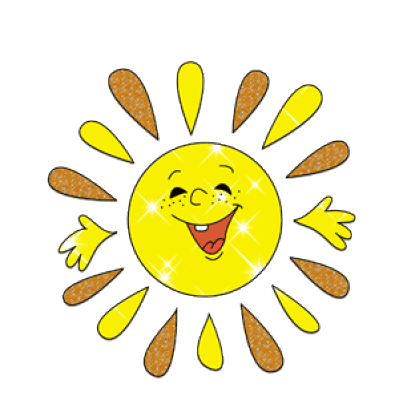 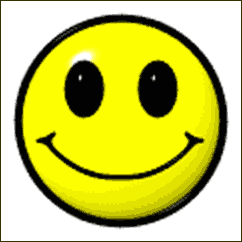 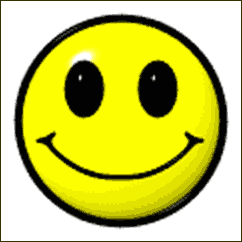 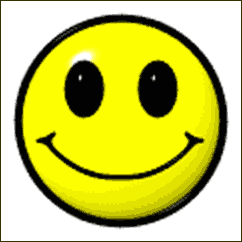 Переменка!
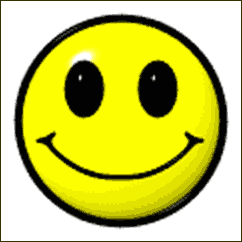 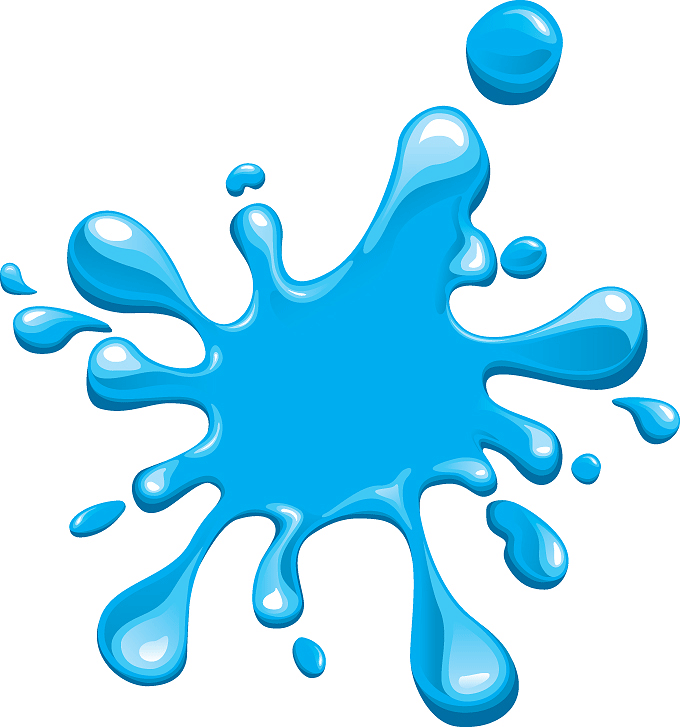 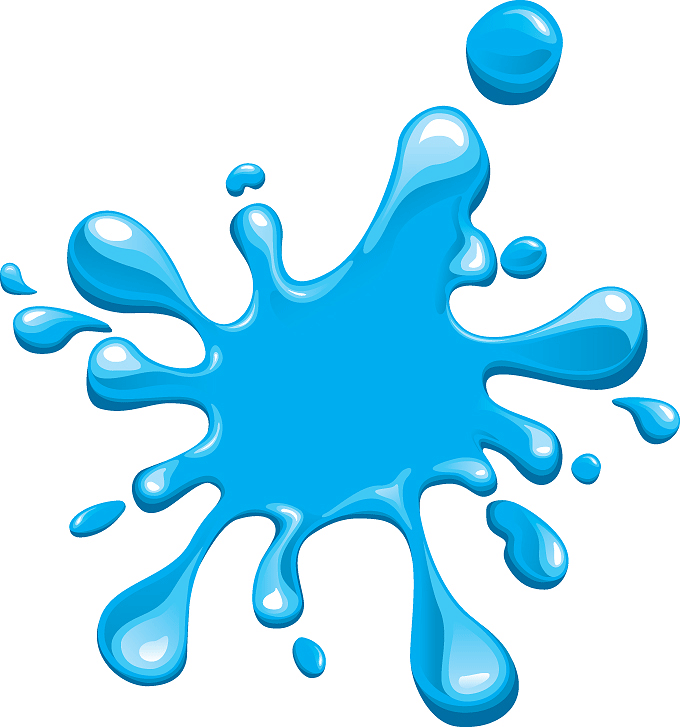 Переменки – это – класс!
Пееррееммееннаа-а-а!!!
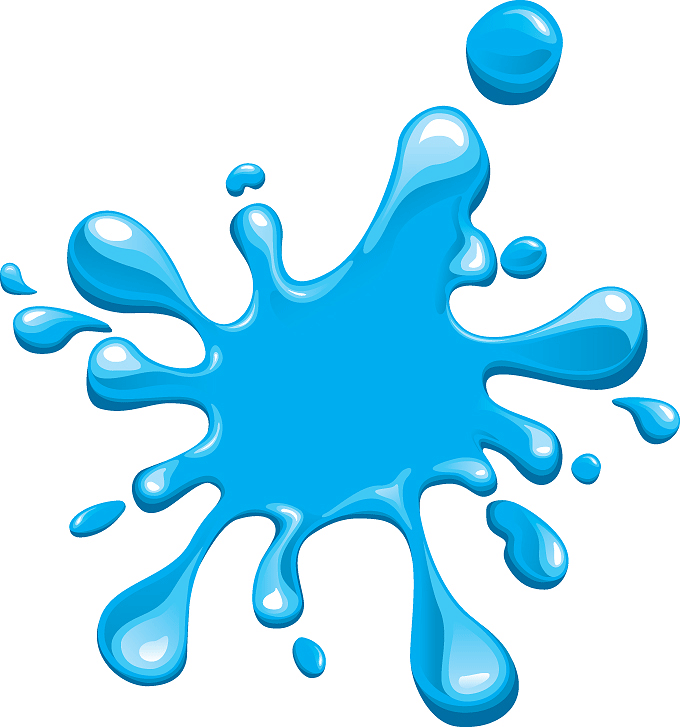 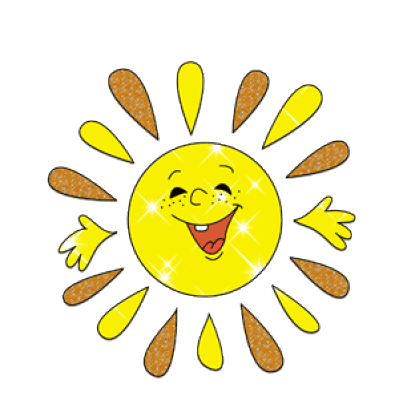 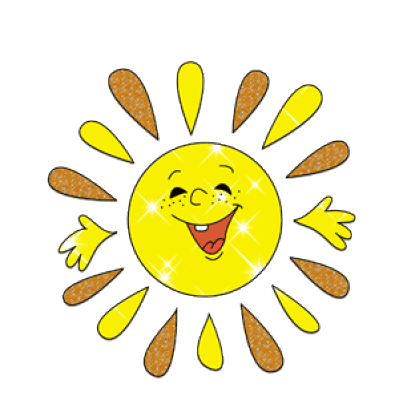 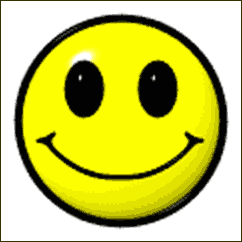 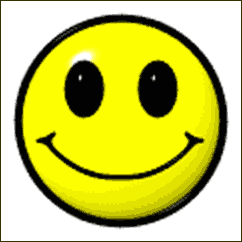 Перемена.
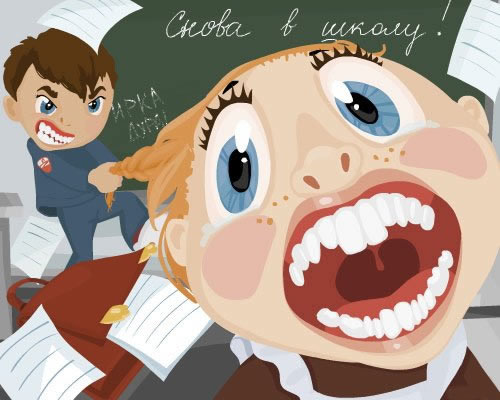 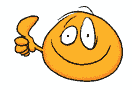 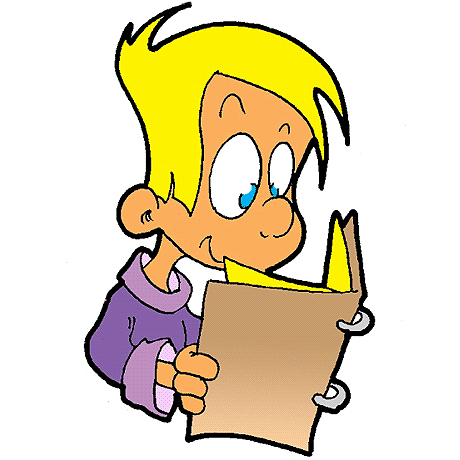 Не бегайте на перемене!
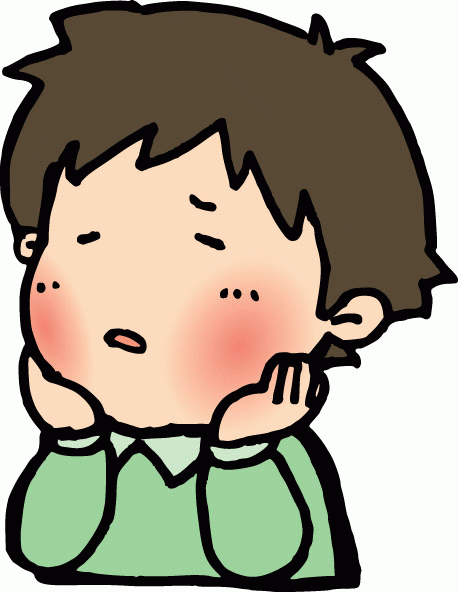 Пусть всегда найдётся повод 
для улыбки
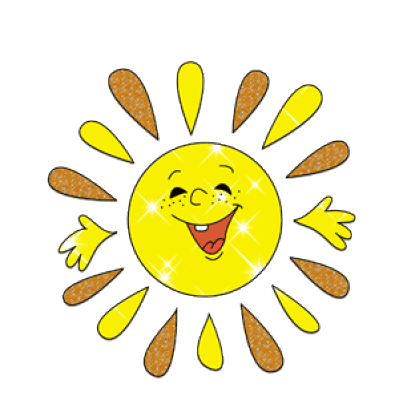 На уроке и на перемене!!
Спасибо!